Separations in
Query Complexity
Pointer Functions
Based
on
Andris Ambainis
University of Latvia
Joint work with: Kaspars Balodis, Aleksandrs Belovs
Troy Lee, Miklos Santha, and Juris Smotrovs
Models of Computation
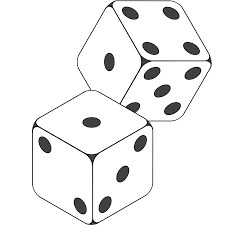 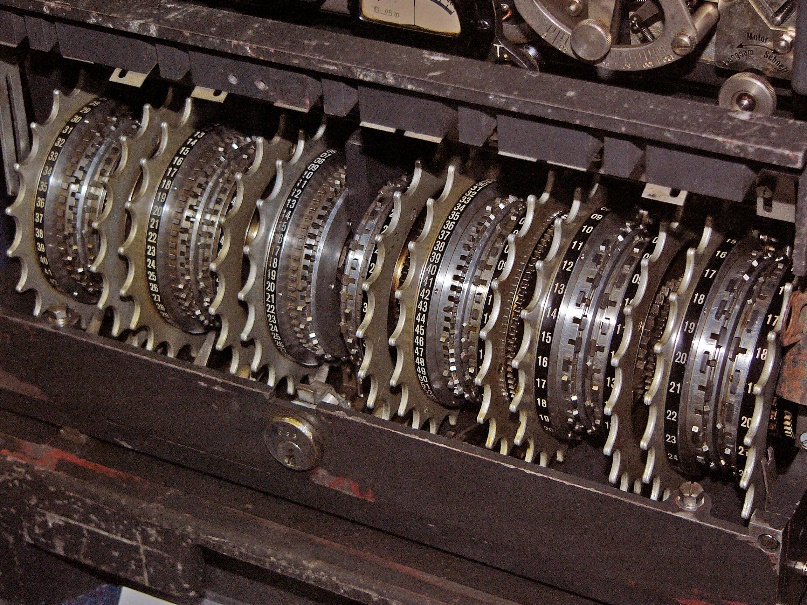 Deterministic
Randomized
|
Quantum
2 / 39
Query algorithms
Task: compute f(x1, ..., xN).
Input variables xi accessed via queries.
Complexity = number of queries.
Provable lower bounds.
Computation
Models
D:
Deterministic
(Decision Tree)
x1
x
x
2
2
x3
x3
0
1
1
0
1
0
Complexity:
on input:
in total:
path)
tree)
of the
of the
(length
(depth
Number of queries
Worst input
2 or
3
3
•
•
Computation
Models
R:
Randomized
(Probability distribution on decision trees)
x1
x
x
2
2
x3
x3
0
1
1
1
0
0
1
1
0
0
Complexity:
on input:
in total:
Expected number of queries
Worst input
8/3
2 or
8/3
•
•
Quantum query model
Computation
Models
Q:
Quantum
(Quantum query algorithms)
U0
Q
Q
U1
…
UT
U0, U1, …, UT – independent of x1,  …, xN.
Q – queries:
|i  (-1)xi|i.
Computation Models
D – deterministic (decision tree)
R – randomized
R0 – zero error;
R1 – one sided error;
R2 – bounded error;
Q – quantum
QE – exact;
Q2 – bounded error;
Q2 vs R2 vs D?
Separations for partial functions
Example: (modified) Deutsch-Jozsa problem
Reject if all input variables are zeroes
0
0
0
0
0
0
0
0
Accept if exactly half of the variables are ones
0
1
0
1
1
0
0
1
D=N/2+1
QE=1, R1=1
0
0
0
0
Separations for partial functions
[Aaronson, A, tomorrow]:
FORRELATION (testing correlation between u and Fv);
Q2=1, R2=(N).
Total functions???
Total functions
Q vs D:
Grover on N elements: Q2=O(N), D=N.
R vs D:
R0=O(N0.7537...), D=N.
1996
1986
AND-OR Tree
AN D
OR
OR
AN D
AN D
AN D
AN D
x8
x4
x7
x6
x3
x2
x5
x1
[Snir’85,
Saks & Wigderson’86]:
O(n0.7537...),
D = n
R0  = R1  = R2  =
Total functions
* up to log N factors
Two notes
Quantum exact vs. classical
[A, 2013]:
QE = O(N0.8675...), R2 = R0 = D = N.
Our result 1:
QE = O(N), R0 = D = N.
Our result 2:
QE = O(N2/3), R2 =N.
Classical result
Our result: 
R2 = O(N), R0 = N.
The first separation between two types of randomized (with error and no error).
Go¨o¨s-Pitassi-Watson
Paper
Goal
Clique vs Independent Set.
f with following properties:
D – large;
f=1 can be certified by values for a small number of variables.
Certificates are unambiguous.
D versus 1-certificates
Function of nm variables
f=1 iff there exists unique all-1 column
1
0
1
1
0
D=nm
1
n
0
1
0
0
0
1
1
1
0
m
short 1-certificates
BUT not unambiguous.
D versus 1-certificates
Function of nm variables
f=1 iff there exists unique all-1 column
1
0
1
1
0
D=nm
1
n
0
1
0
0
0
1
1
1
0
m
Should specify which 0 to choose from each column
Pointers
Introduction
1
Go¨ o¨ s-Pitassi-Watson
0
1
Paper
1
0
Goal
D versus 1-certificates
Pointers
Features
1
0
1
0
0
0
1
Our Modifications
1
R1 versus R0
1
0
R0 versus D
Conclusion
f=1 iff
there is an all-1 column b, 
in b there is a unique r with non-zero pointer,
following the pointers from r, we traverse
exactly one zero in all other columns.
Pointers
1
0
1
1
0
1
0
1
0
0
0
1
1
1
0
D = nm and 
unambiguous short 1-certificates.
Features
Highly elusive
(flexible)
Still traversable
(if know where to start).
Our
Modifications
Binary
Tree
Instead of a list
0
0
0
0
1
0
0
0
we use a balanced binary tree
1
0
0
0
0
0
0
0
More elusive
Random access
Definition
1
1
1
1
0
1
0
0
0
1
0
0
1
0
1
f=1 iff
There  is a (unique) all-1 column b;
in b, there is a unique element r with non-zero pointers;
for each j ≠ b, following a path T (j) 
from r gives a zero in the jth column.
Q2/R0
versus D
Definition
1
1
1
1
0
1
0
0
0
1
0
0
1
0
1
all the leaves back point to the all-1 column b.
Back pointers to columns.
F=1 iff
Summary
1
1
1
1
0
1
0
0
0
1
0
0
1
0
1
Lower
Bound
1
1
Adversary method.
Let n=2m.
If the k-th element is queried 
in a column:
	If k≤m, return
	Otherwise, return     with back 
         pointer to column k-m.
1
1
1
1
1
1
0
0
0
1
0
.
0
At the end, the column contains m     and m     
with back pointers to all columns 1, 2, ..., m.
0
1
Lower
Bound
1
1
At the end, the column contains 
m     and m      with back pointers to all columns 1, 2, ..., m.
1
1
1
0
1
1
1
1
0
0
The algorithm does not know 
the value of the function until 
it has queried >m elements in
each of m columns.
0
0
Upper
Bound:
Informal
1
1
1
1
0
1
0
0
0
1
0
0
1
0
1
Each column contains a back          pointer to the all-1 column
BUT there can be several back pointers
Which is the right one?
Upper
Bound:
Informal
1
We try each back pointer by quering 
a few elements in the column, 
and proceed to a column
where no zeroes were found.
1
1
1
0
0
0
Even if this is not the all-1 column,
we can find a column with fewer 0s, 
with a high probability.
0
Upper
Bound:
Informal
1
Column with M zeroes
1
1
1
Column with M/2 zeroes
0
0
0
Column with M/4 zeroes
0
...
Upper
Bound:
Formal
Algorithm
Let c
the first column, and k ← n.
be
While k
> 1,
Let c ←ProcessColumn(c, k), and
k ← k/2.
ProcessColumn(column c,
integer k)
Query all elements in column c.
no zeroes, verify column c.
If
there
are
For each zero a:
of a.
in column j. (Probability <
Let j
be the back
pointer
(n/k) elements
1
Query O
(nm)2
that no zero found if there are > k/2 of them).
If no zero was found, return j.
Reject
Summary
a D algorithm is Ω(nm ).
bound
bound
for
for
Lower
Upper
a R0  algorithm is O
(n + m).
separation between R0 and D.
Quadratic
separation between Q2 and D.
4th power
Conclusion
Results
Q2 = O(D1/4) 		Q2 = O(R01/3)
QE = O(R01/2) 		QE = O(R12/3)
R1 = O(R01/2) 		R0 = O(D1/2)
Optimal
Open Problems
Can we resolve R2  ↔ D?
Known: R2 = Ω(D1/3) and R2= O(D1/2).
Can we separate R2 from R1?
The same about Q ↔ D
Known: Q = Ω(D1/6) and Q = O(D1/4)
and QE ↔ D?
Known: QE = Ω(D1/3) and QE = O(D1/2).
Any
questions?
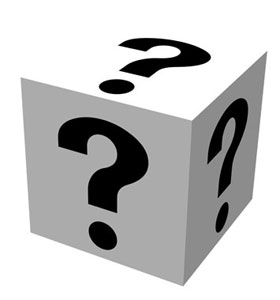